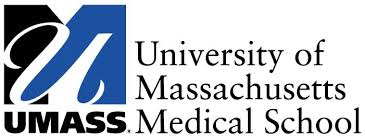 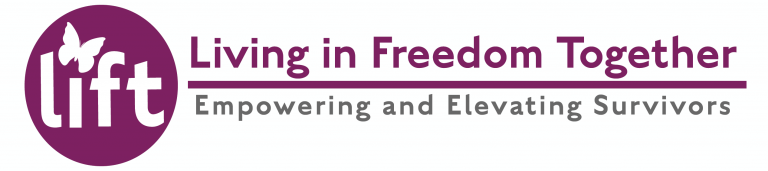 Promoting Community Health through Nutrition Education
Sierra Anderson, Class of 2023
Curriculum Topics
Food as Medicine
Diet is a non-invasive way to improve health & wellbeing 
Healthy diet can prevent & reverse chronic diseases - the leading cause of death and disability in the United States
Community nutrition education plays an important role in healthcare
Project Objectives
Lead a nutrition group at Jana's Place: a lecture series with group  discussions
Help the women navigate conflicting nutrition advice and misleading food advertisements
Teach the current evidence on healthy eating & debunk dietary myths 
Strengthen my nutrition knowledge & counseling skills
Understanding Food Labels
How to read Nutrition Facts labels & ingredients lists
Understanding nutrient & health claims
Identifying added sugars
Healthy Eating
Whole Foods Plant Based Diet
Mediterranean Diet
The Blue Zones
Jana's Place
A local recovery home for women exiting prostitution and recovering 
from substance use disorder with 
co-occurring mental health disorders
-utilizing a sustainable recovery model that focuses on self-care, life skills development & job training
Next Steps
Share nutrition curriculum with other populations
Community grocery store tours & cooking classes
Future students can expand the scope of the curriculum
Anti-Inflammatory Foods
Acute vs Chronic inflammation
Pro-inflammatory & Anti-inflammatory foods
The gut microbiome & inflammation
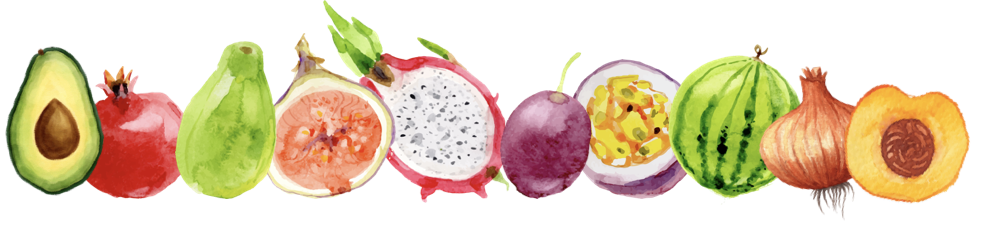 University of Massachusetts Medical School | Community Health Assistantship